Madrid
Resource Sharing
Adelaida FERRER TORRENS
Director, CRAI
organization of the UB ILL service
Once upon a time – ILL at the Universitat de Barcelona
Born in1987
Originally decentralized service
At first, the service was manual and only for monogram and paper collections
Early technology limited by the technology of the time: “Minitel”
Only one terminal and a few hours/day
Access by Telnet and order via MS-DOS commands
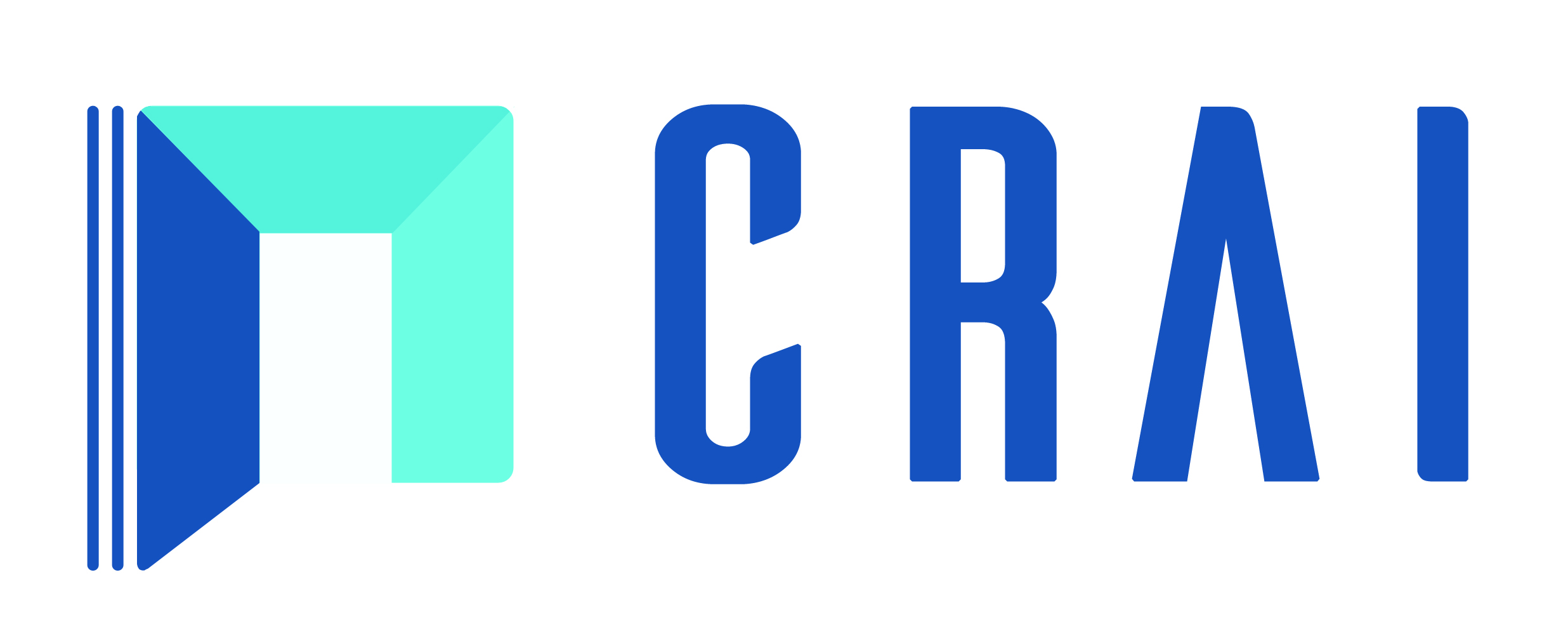 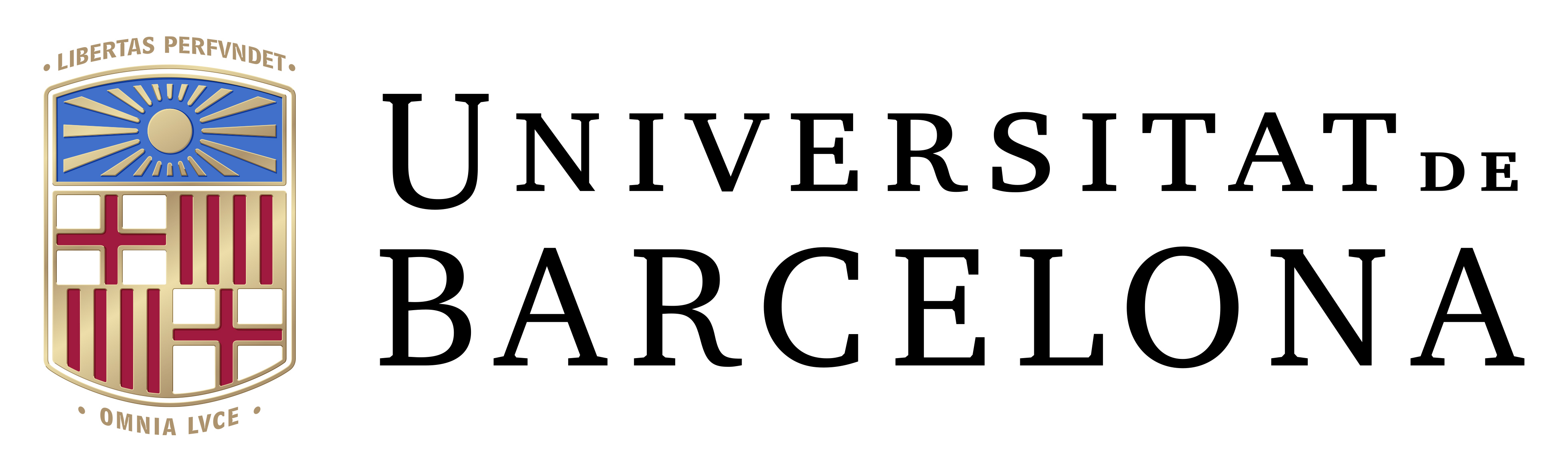 - End of the 80’
1989 - Universitat de Barcelona the first institution to use OCLC in Spain, 
1989 – Birth of the Rebiun network of Spanish universities
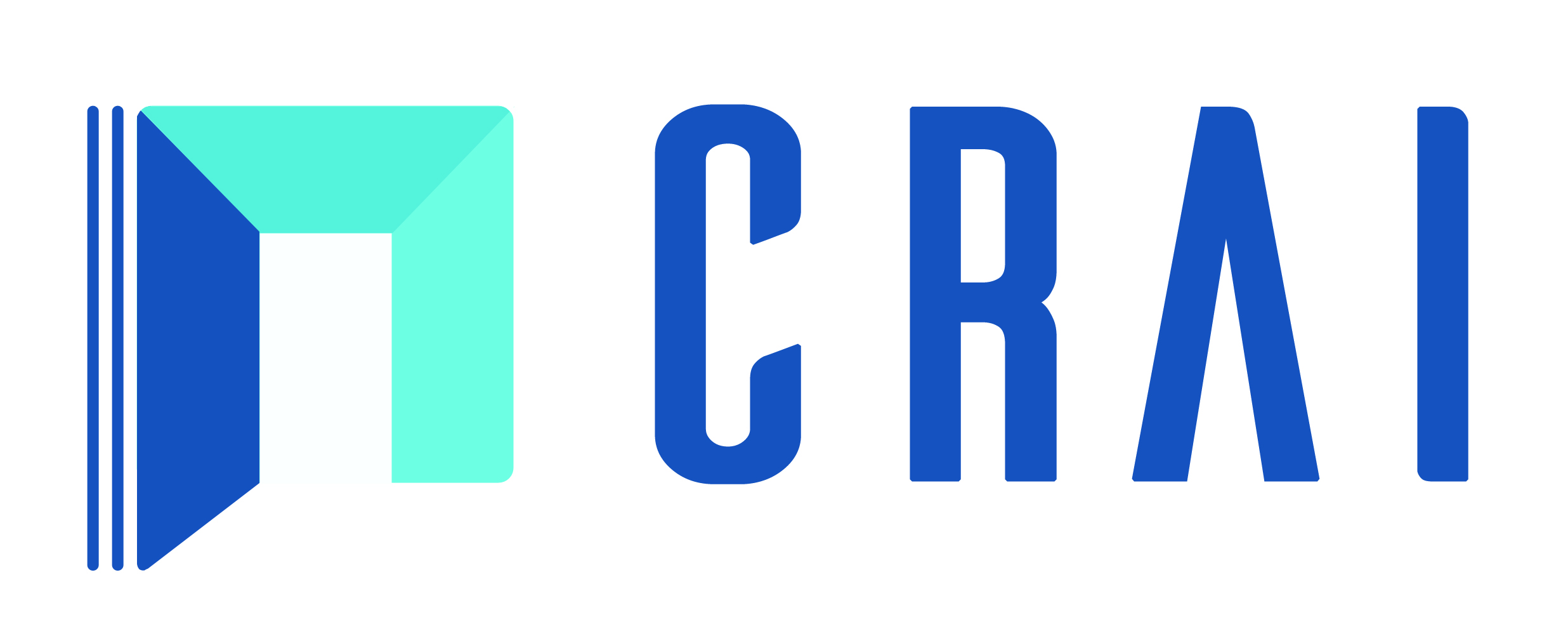 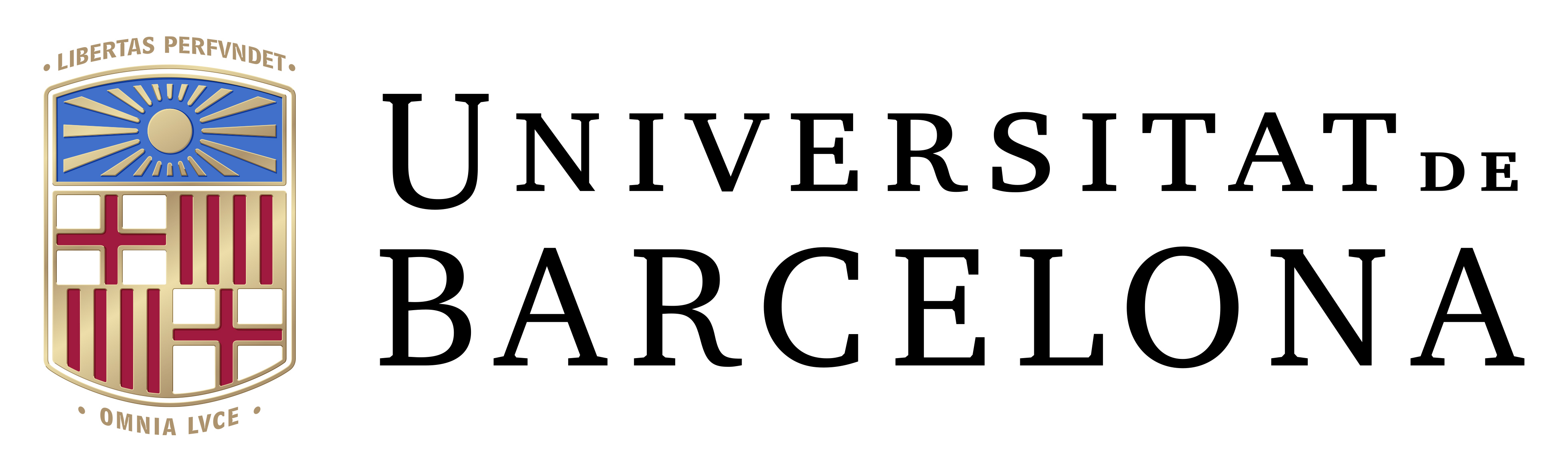 [Speaker Notes: Explain: tanto su módulo de PI como la integración de su fondo en el catálogo colectivo OCLC]
The 1990s
Automation with a library system
Implementation of SOD - ILL (aka GTBib)
Collaboration with OCLC for other services:
 For instance,1991 subscribed to BiblioFile  (CD-ROM) for copy-cataloging from OCLC
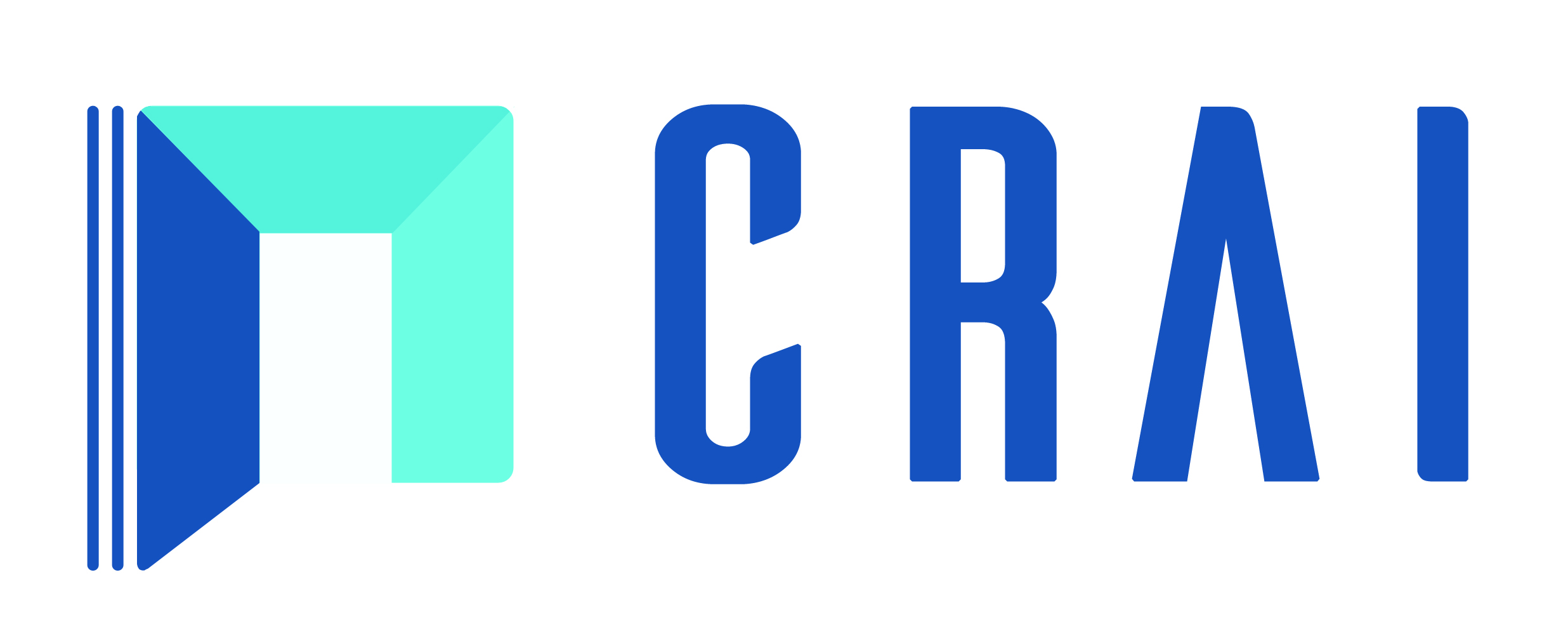 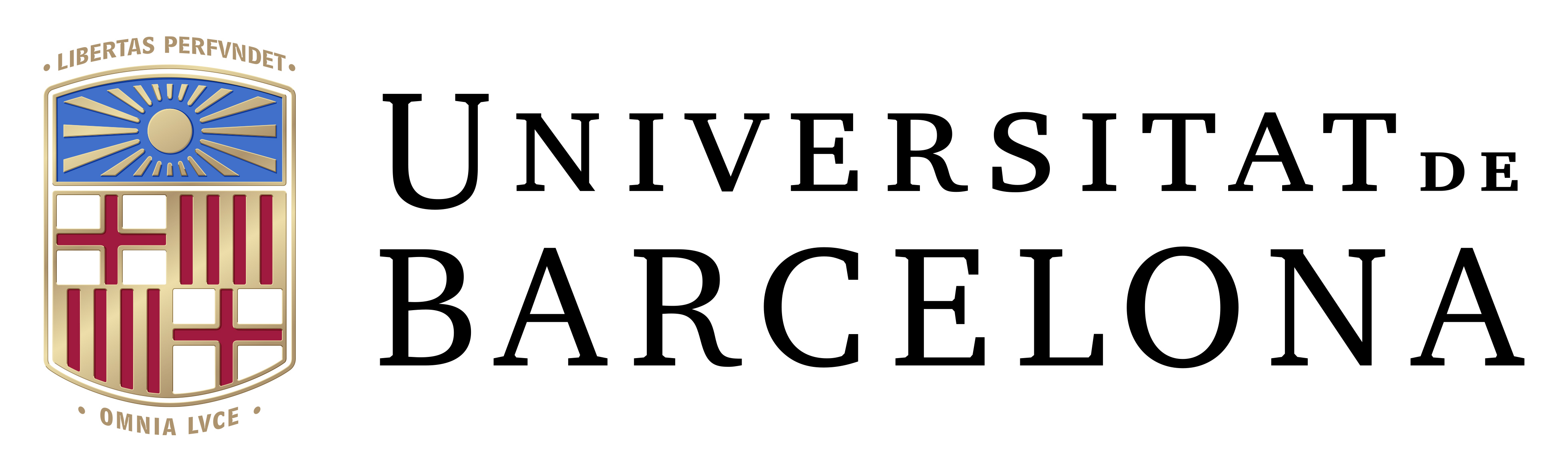 Confidential - Not for Distribution
Beginning of the XXI century
2002 – Centralized service for ILL ar Universitat de Barcelona (from central 4 to 1 unit for ILL)
2004 – The CRAI is born, and the ILL becomes part of the Users’ Services Unit
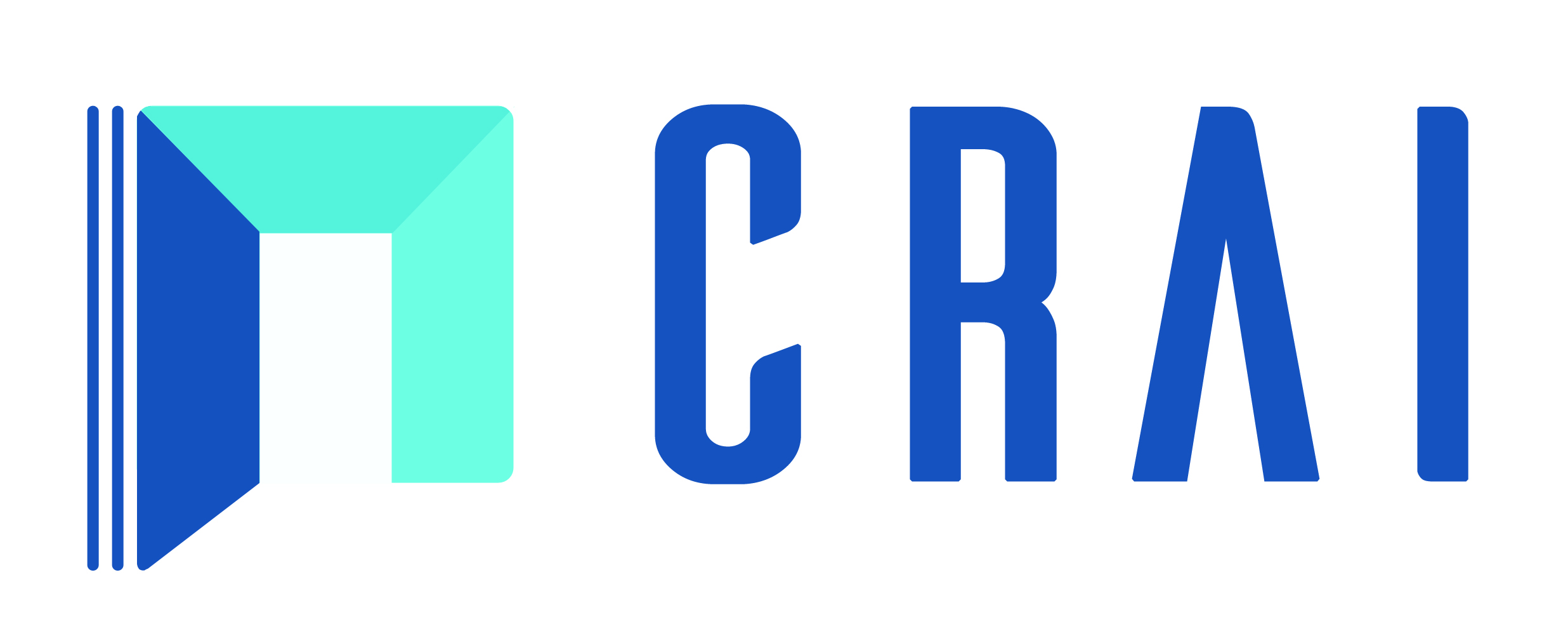 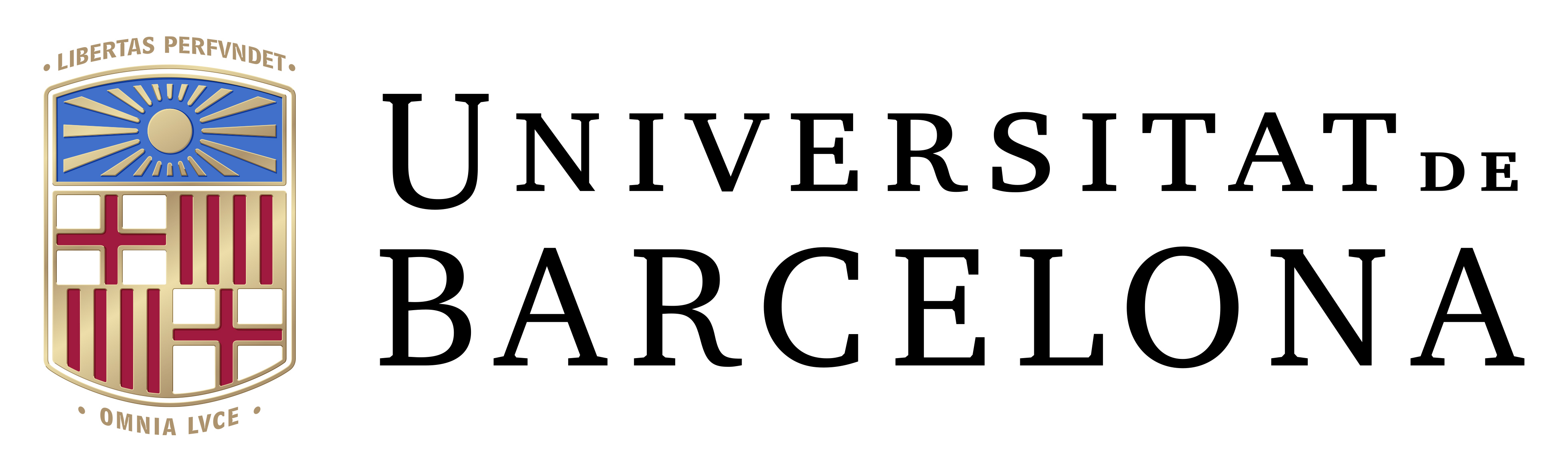 Confidential - Not for Distribution
Strengths
Some values
Primery supplier of documents for universities and research institutions in Spain
Largest supplier of OCLC in Europe
Large and key collections at the library (2M)
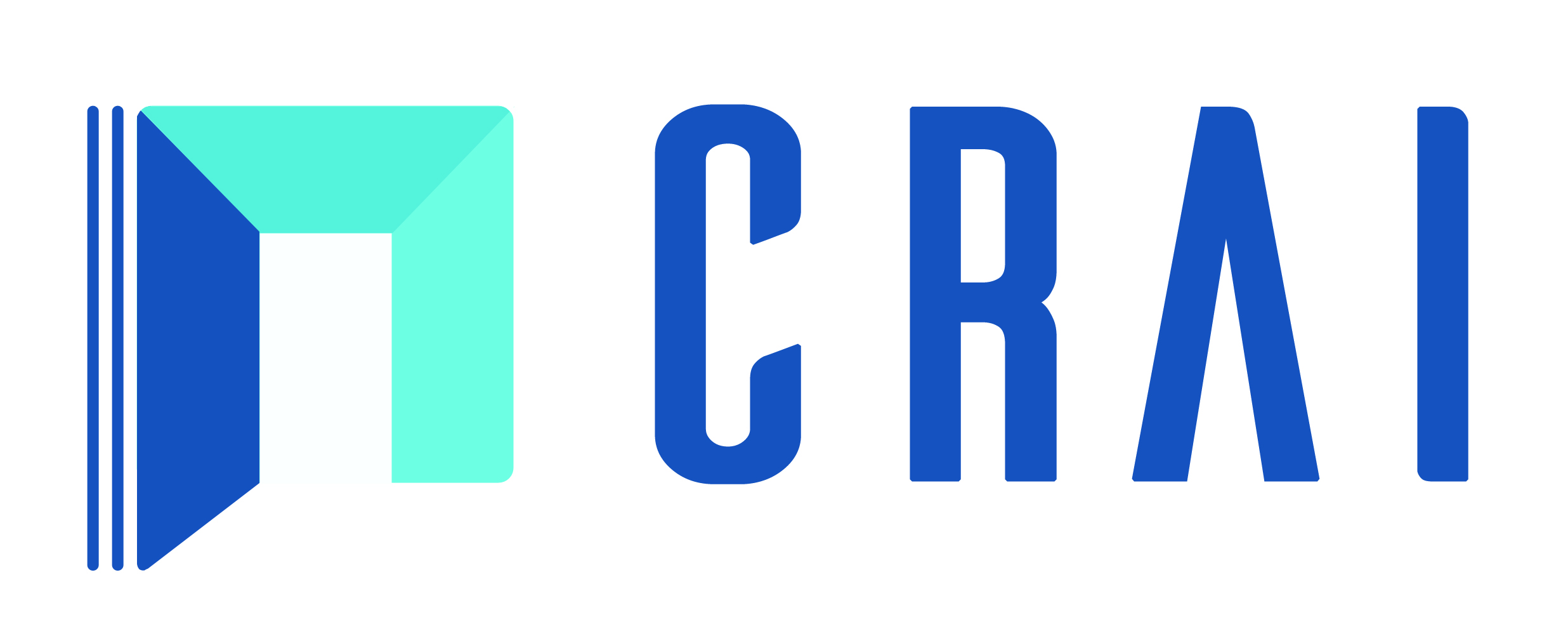 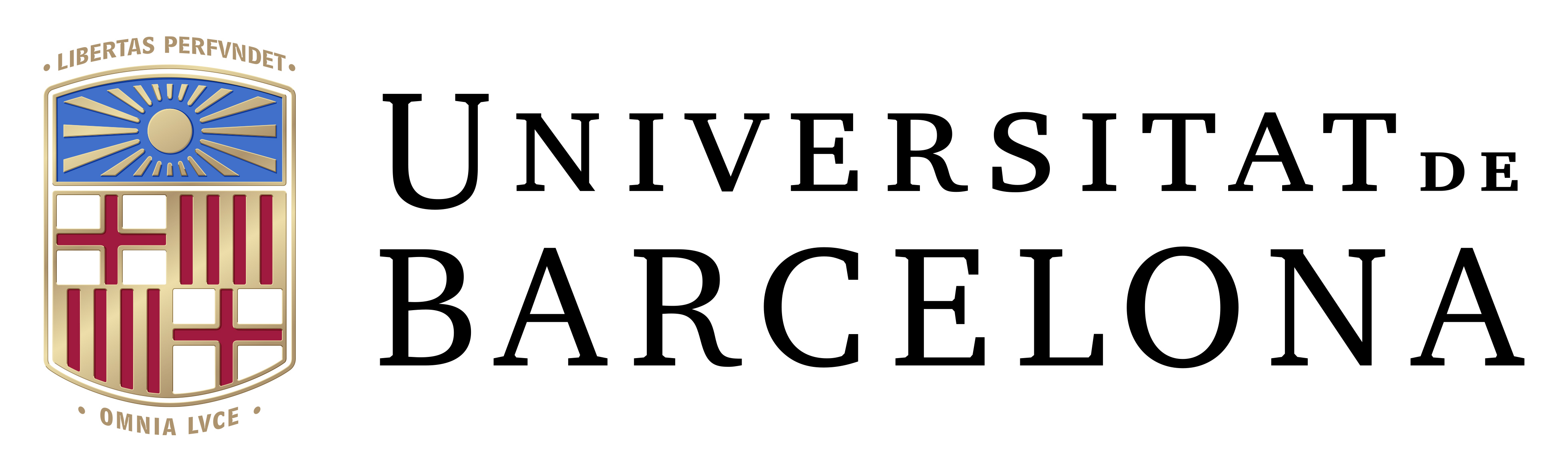 What can we lend?
+ 2 milions items
+ 20.000 e-journals
 Heritage library
Authors’ collections: personal papers
Digital library
Etc.
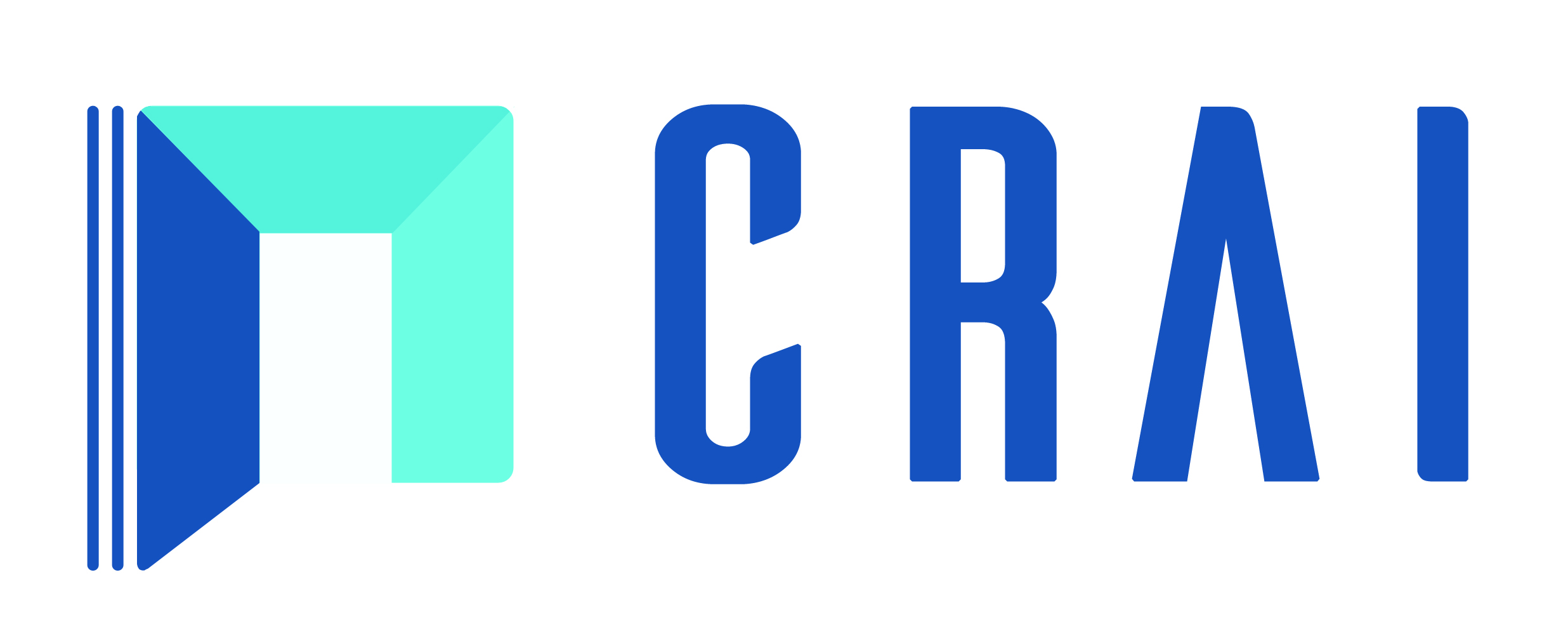 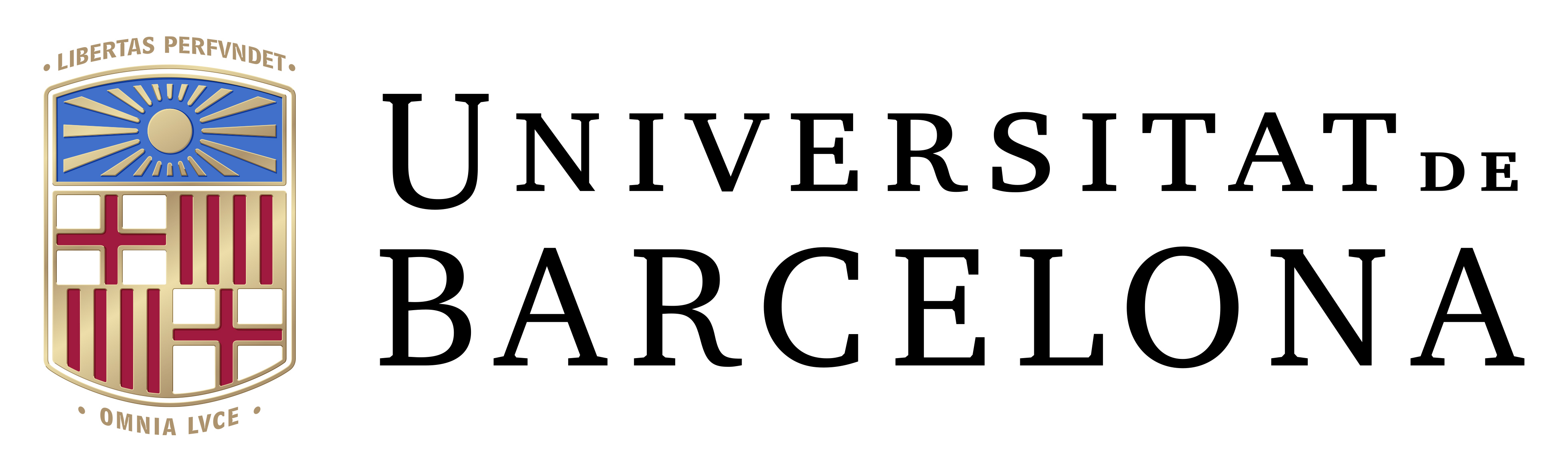 Average response time
Copies - 4 days maximum
Loans – 8 days maximum
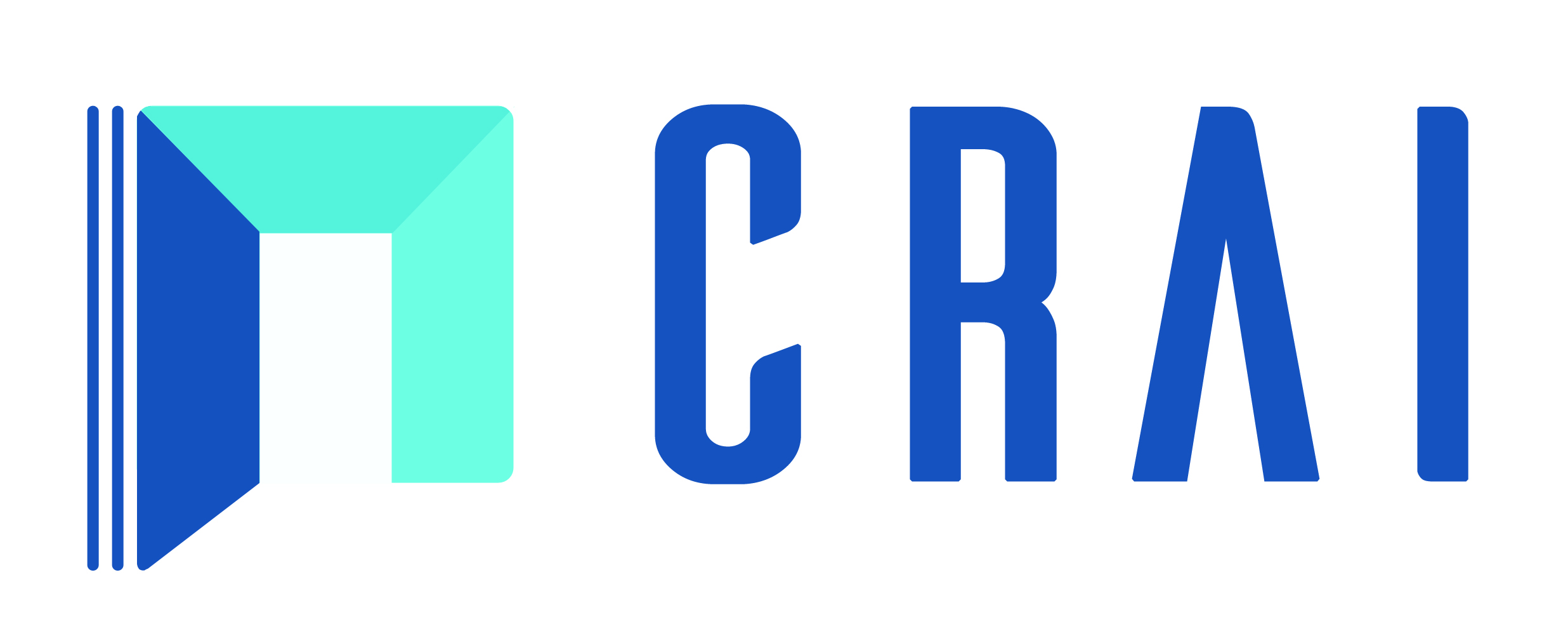 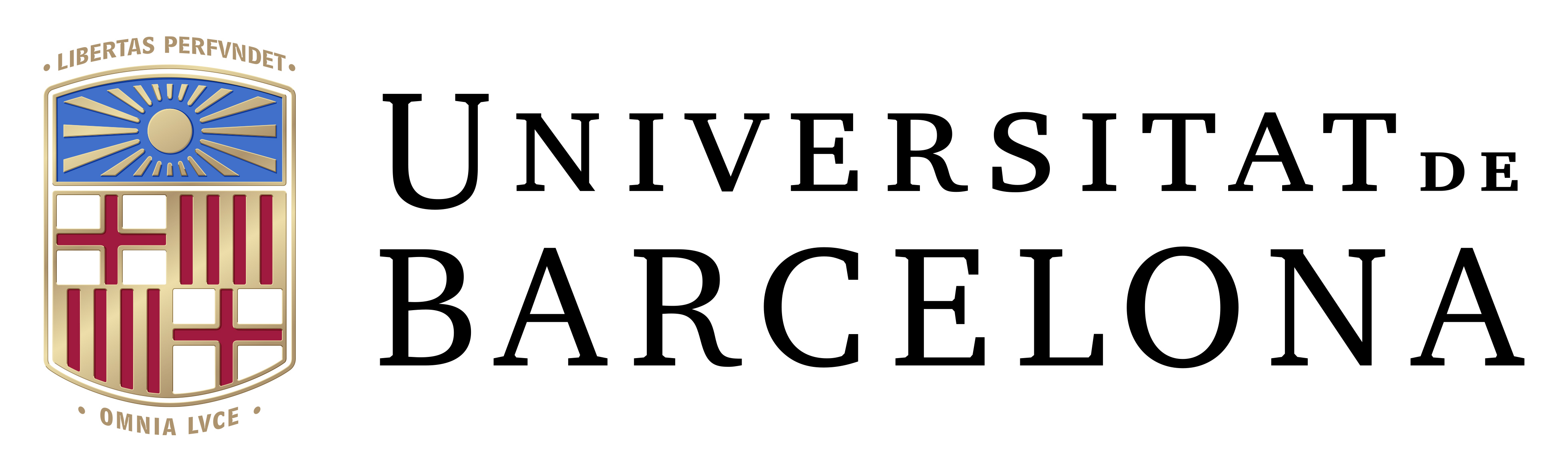 Average response time
In reality – as soon as possible. 
ie mostly of the time in a few hours.
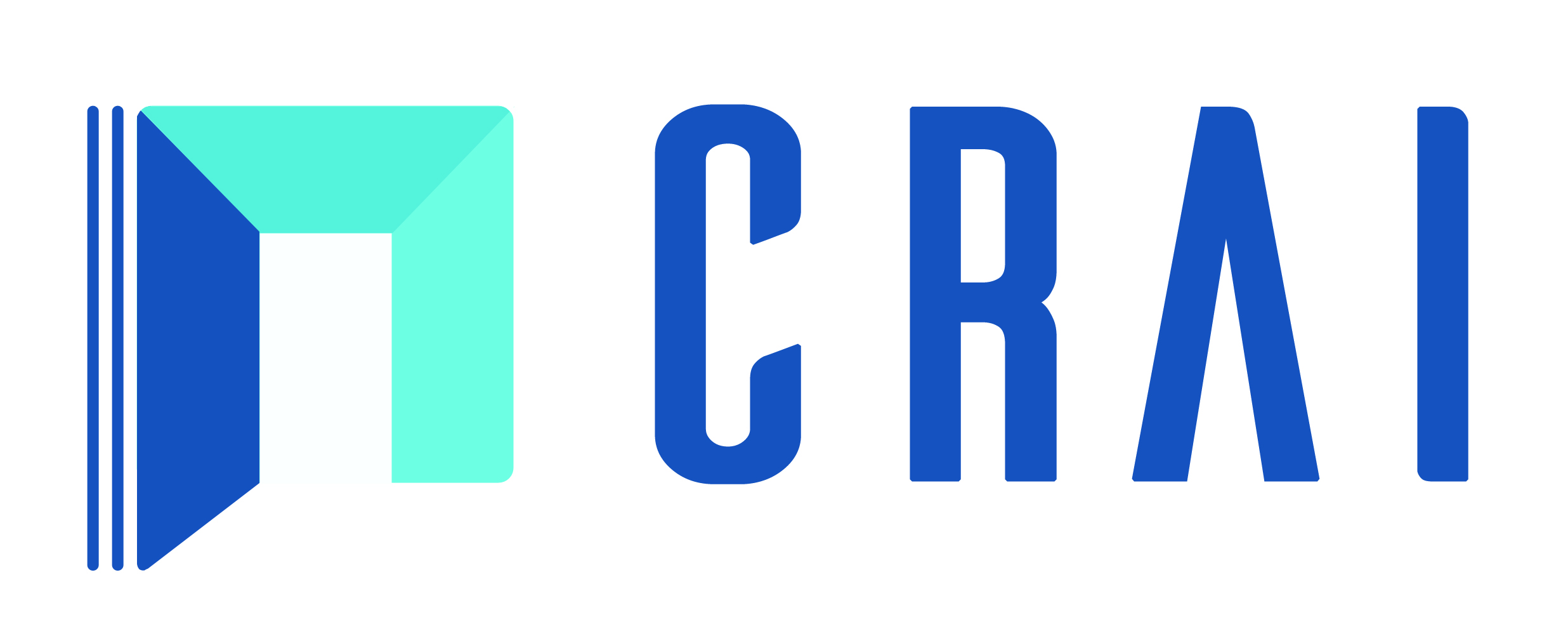 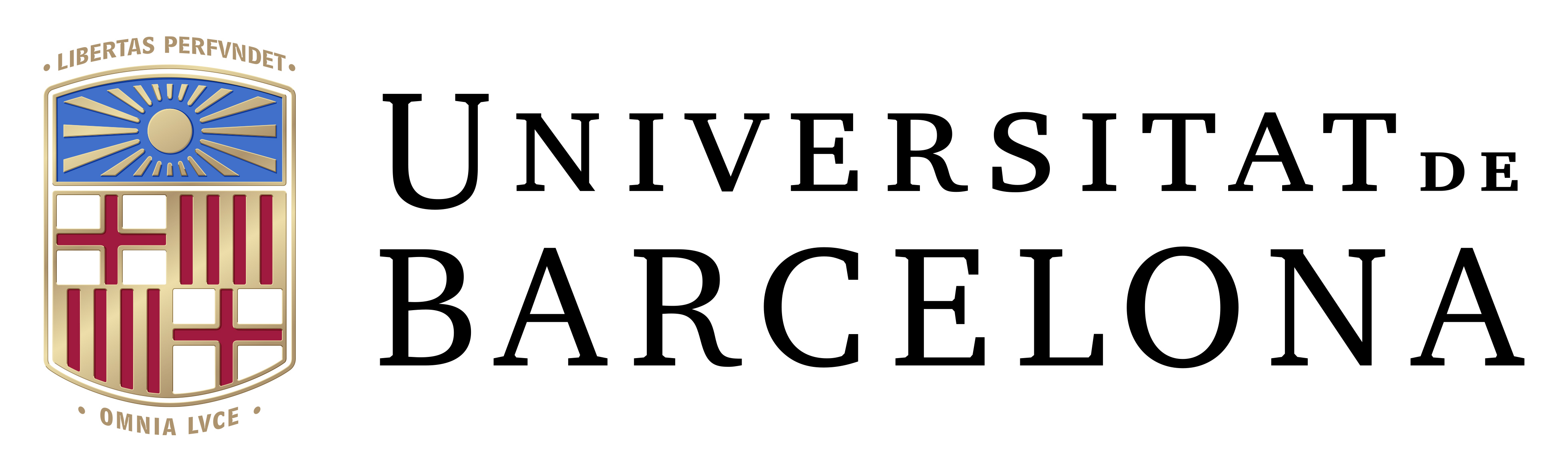 Response time, some examplesDigitalized article, original in paper
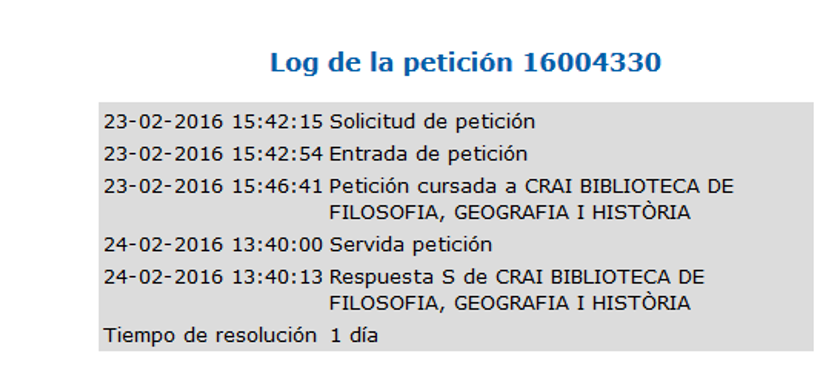 Request: The University of Arizona, Tucson, Arizona
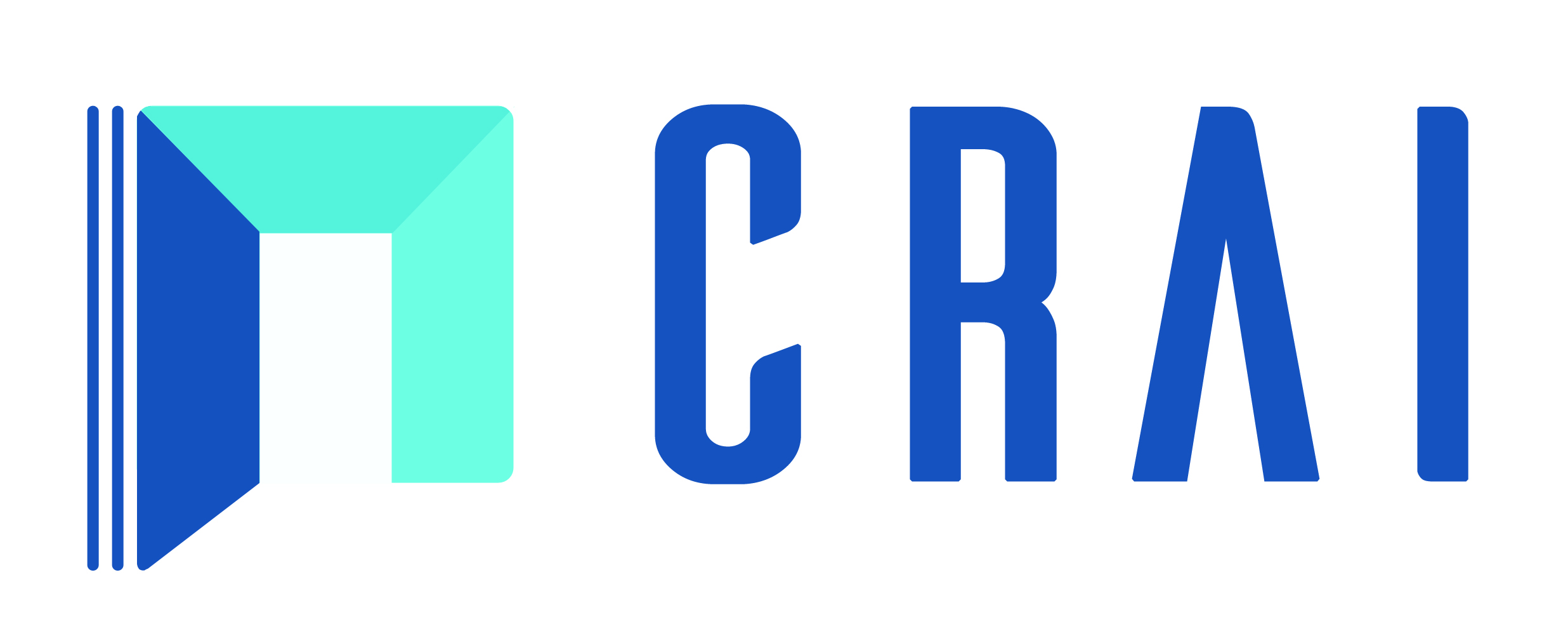 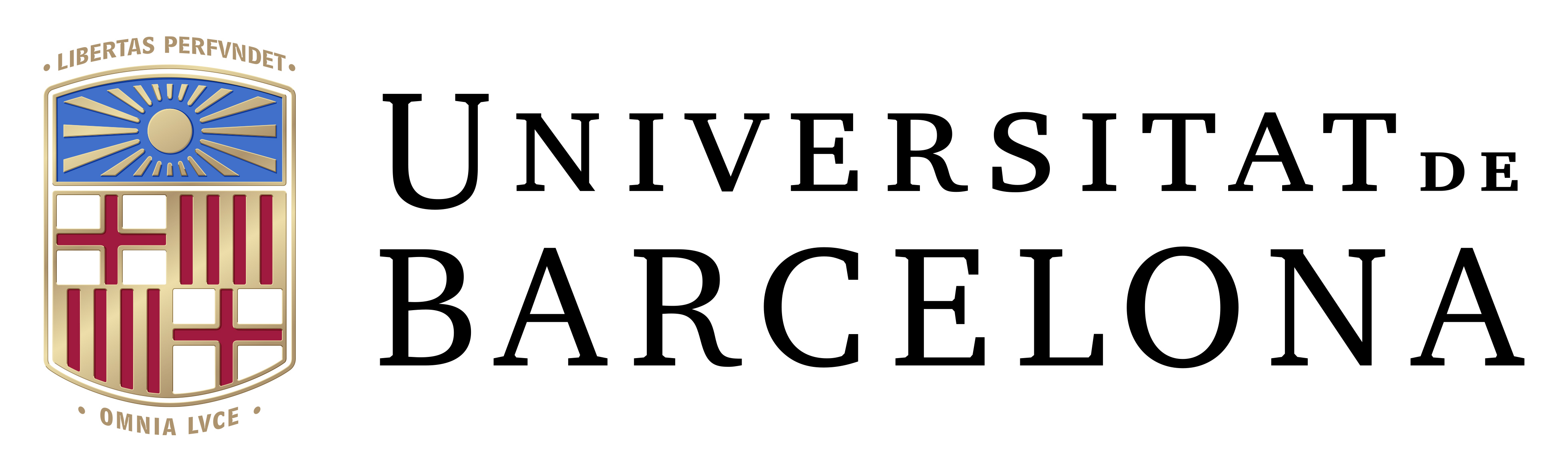 Response time, some examplesE-journal article
Request: University of Michigan
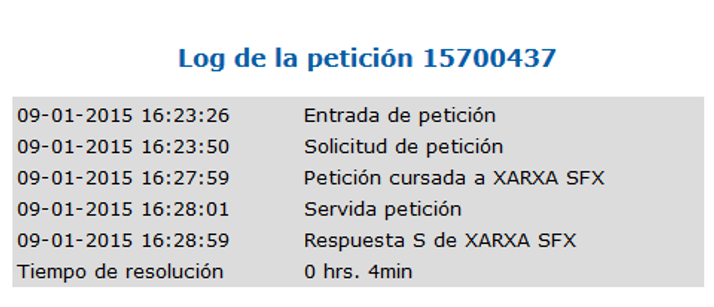 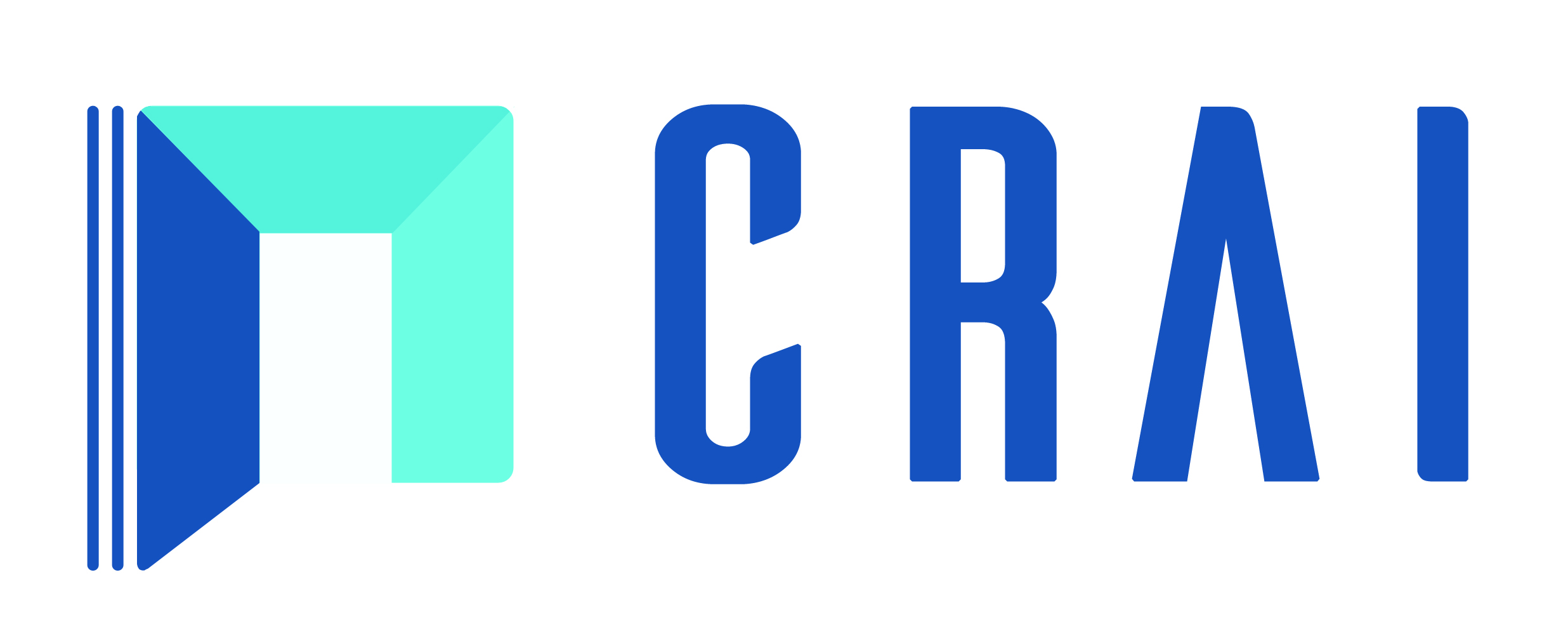 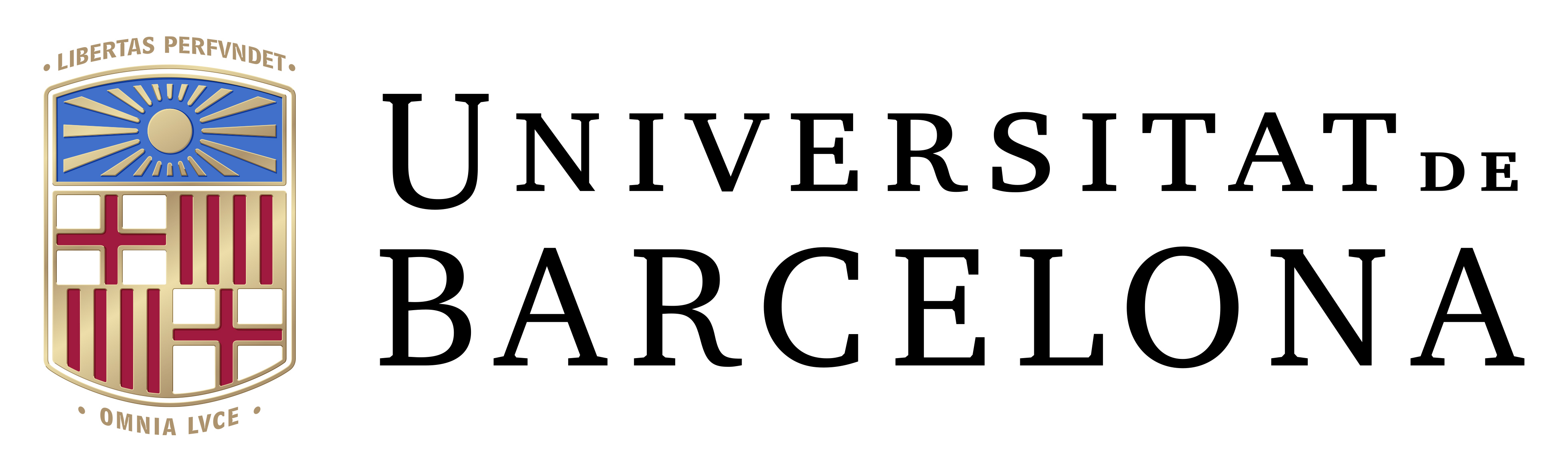 Some statistics
Universitat de Barcelona ILL ServiceRequests and borrows
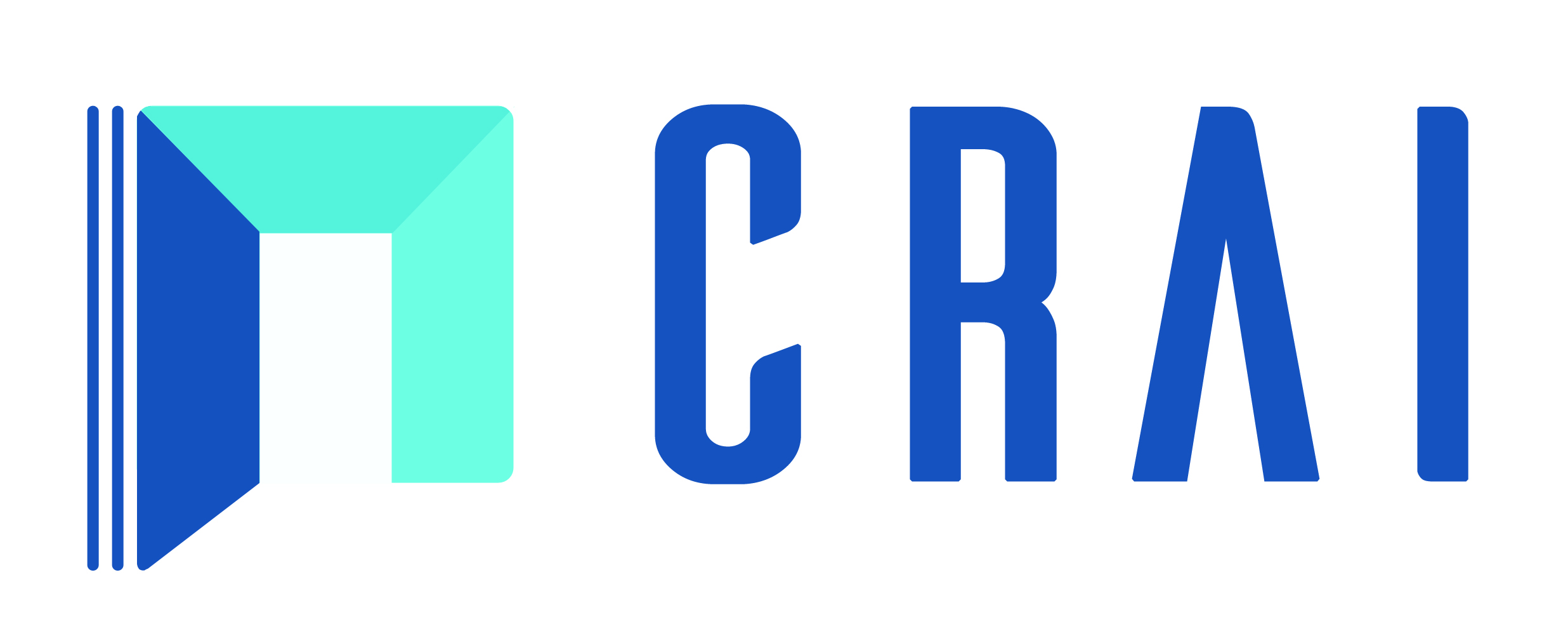 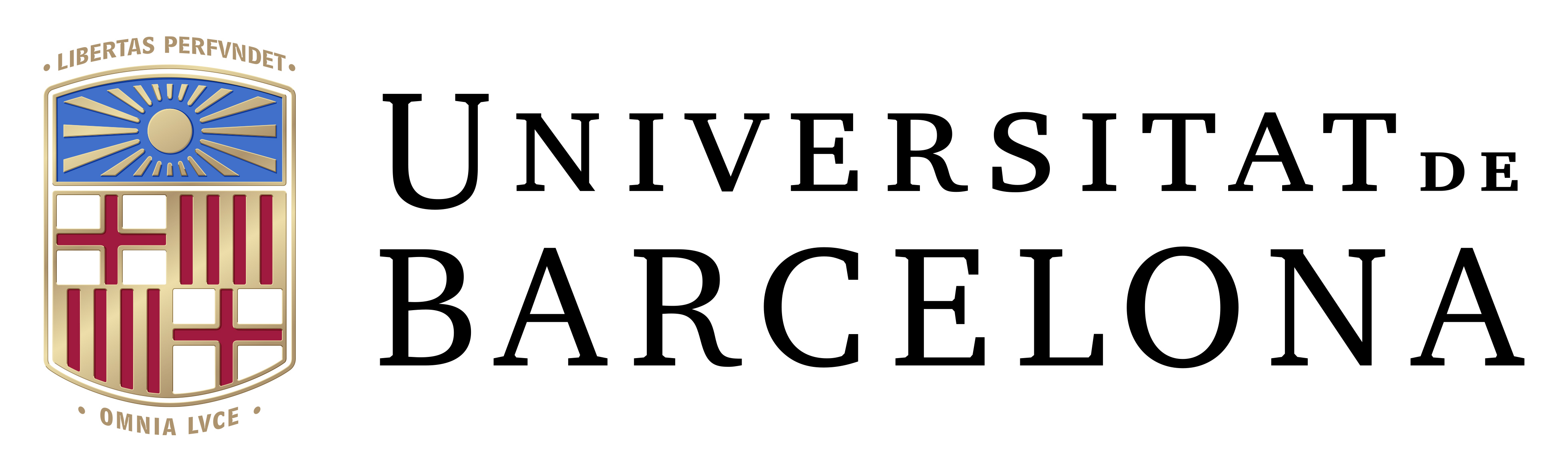 Universitat de Barcelona ILL Service Totals
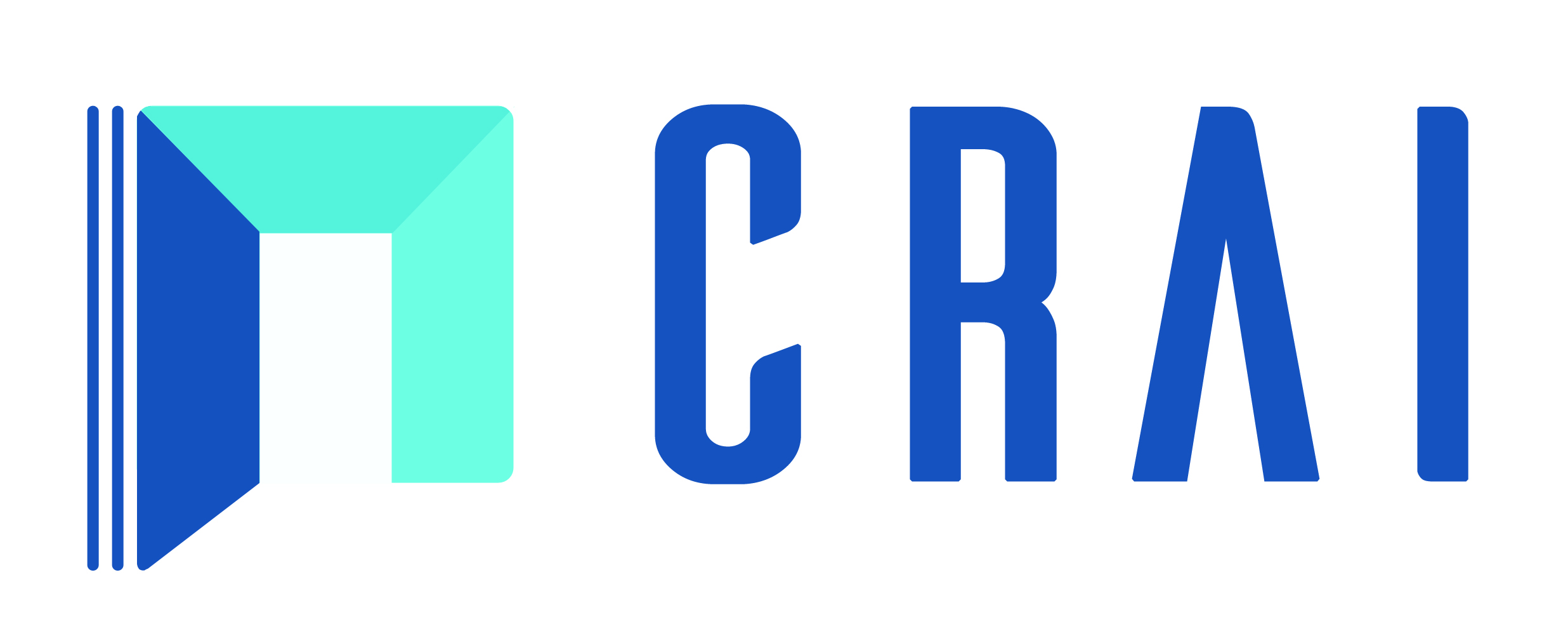 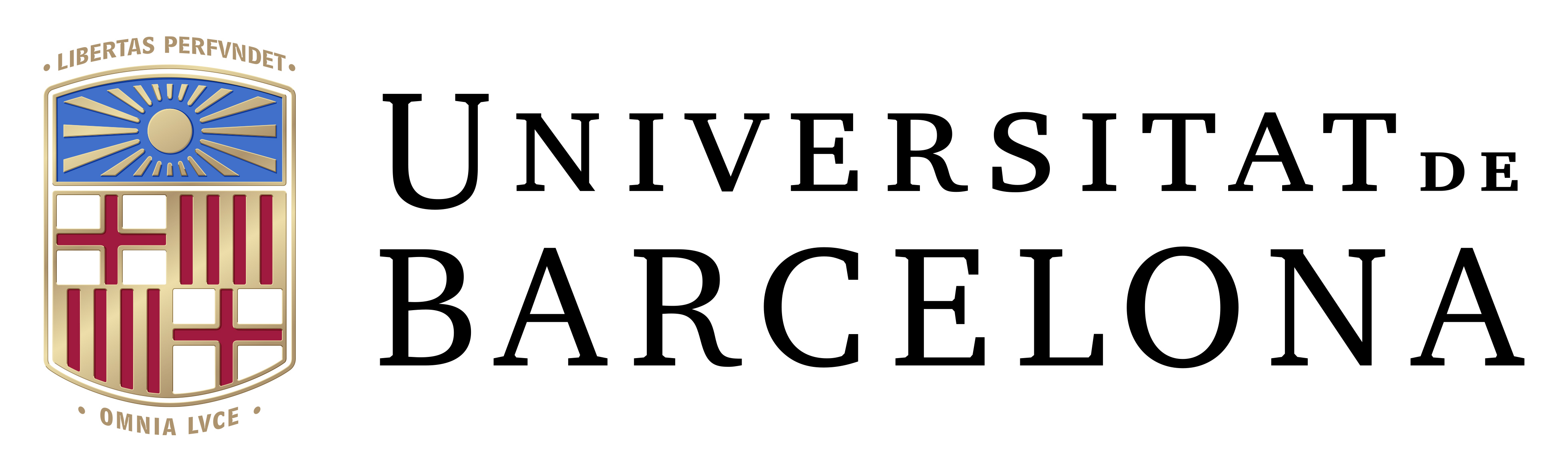 UB ILL requests to OCLC
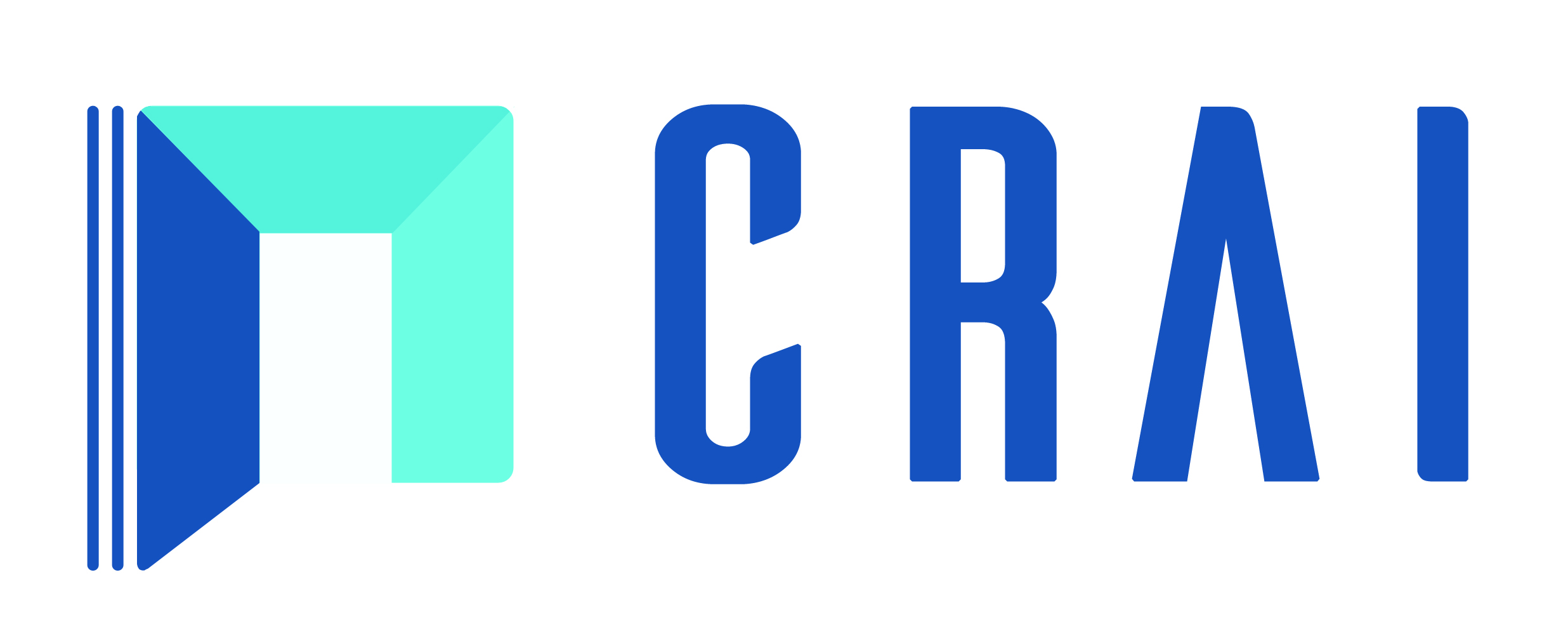 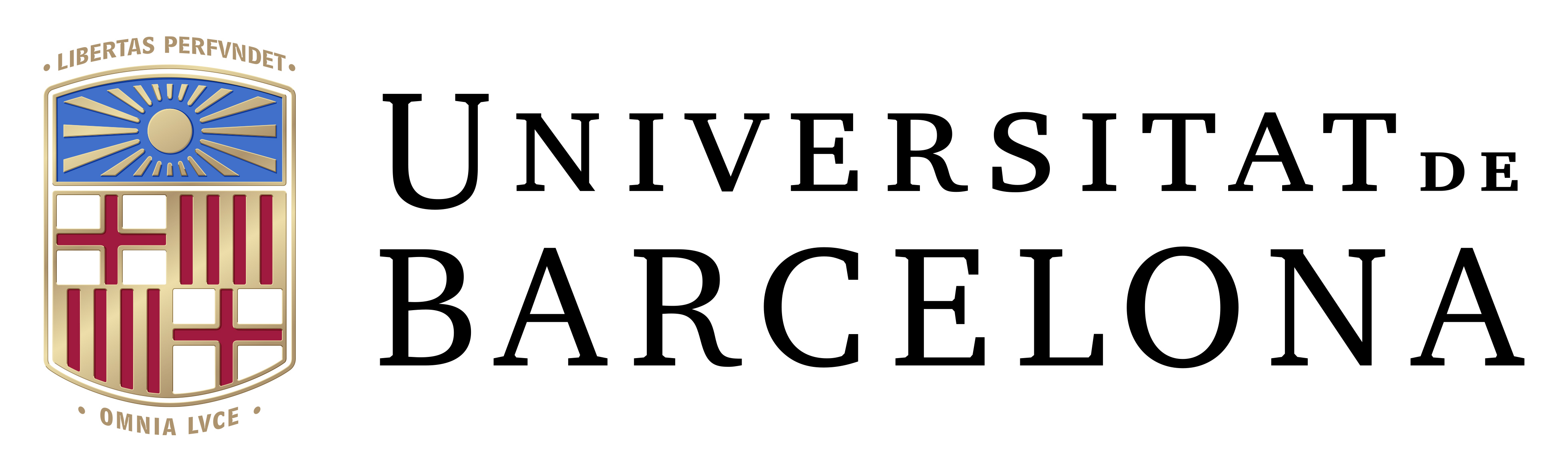 UB ILL requests to OCLCEvolution
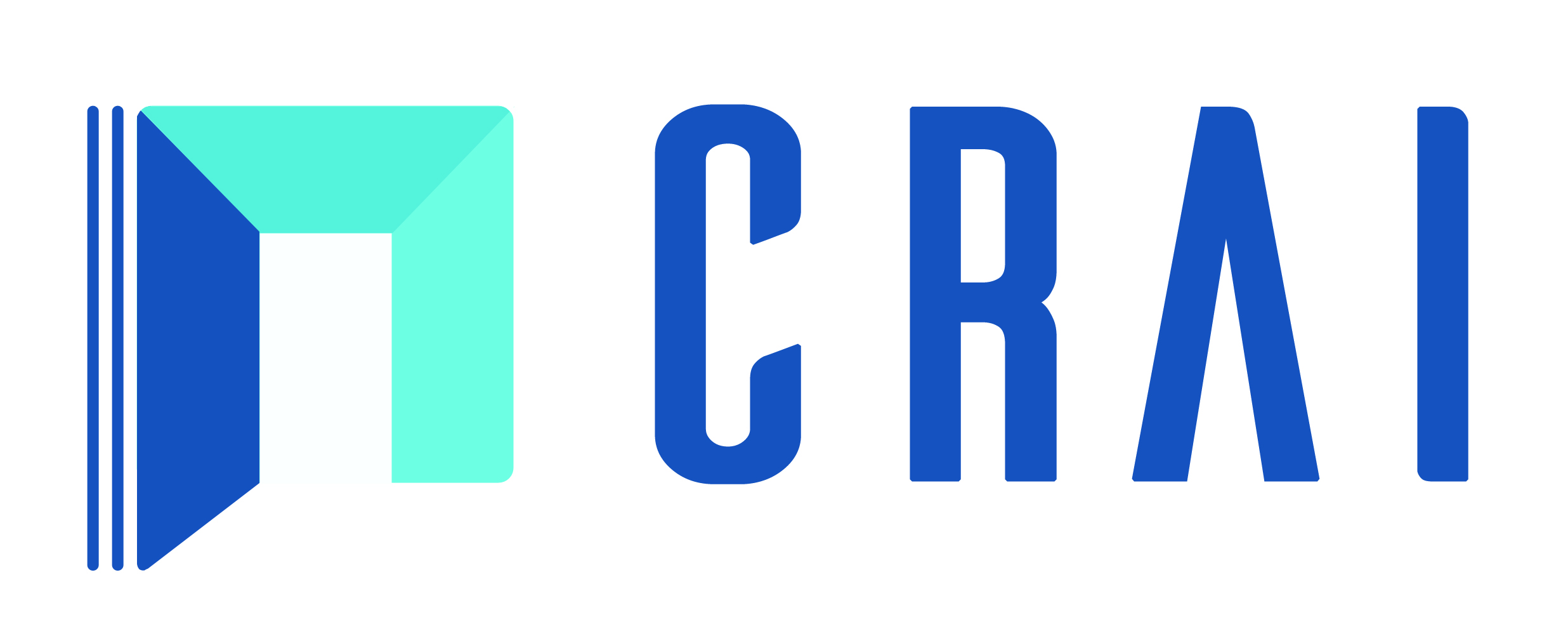 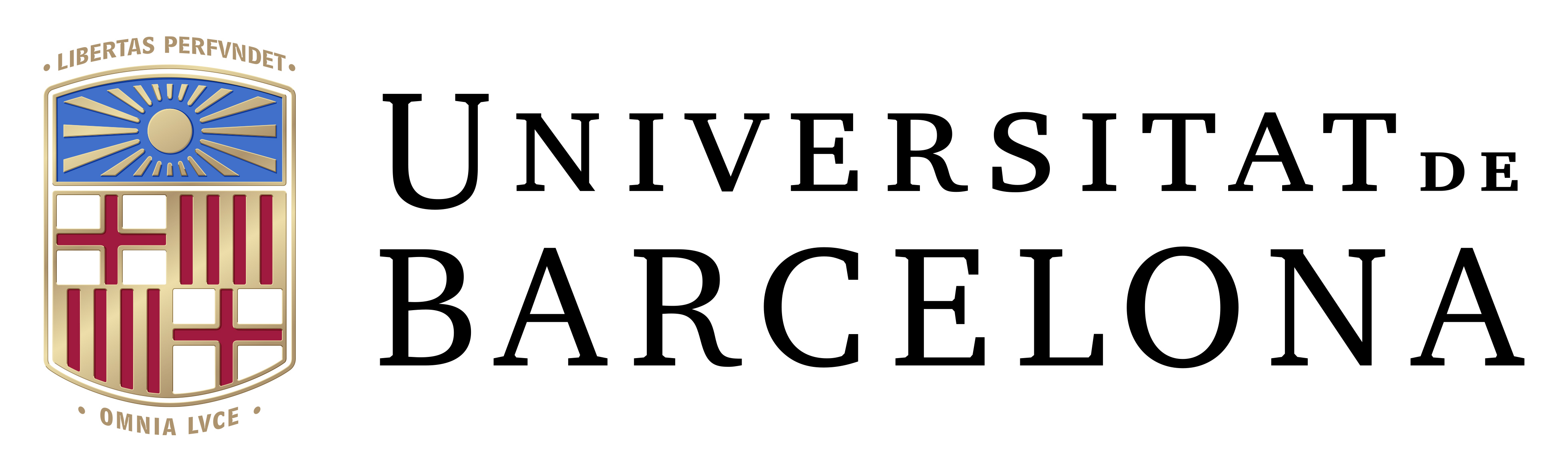 OCLC requests to UB ILL2011-2015
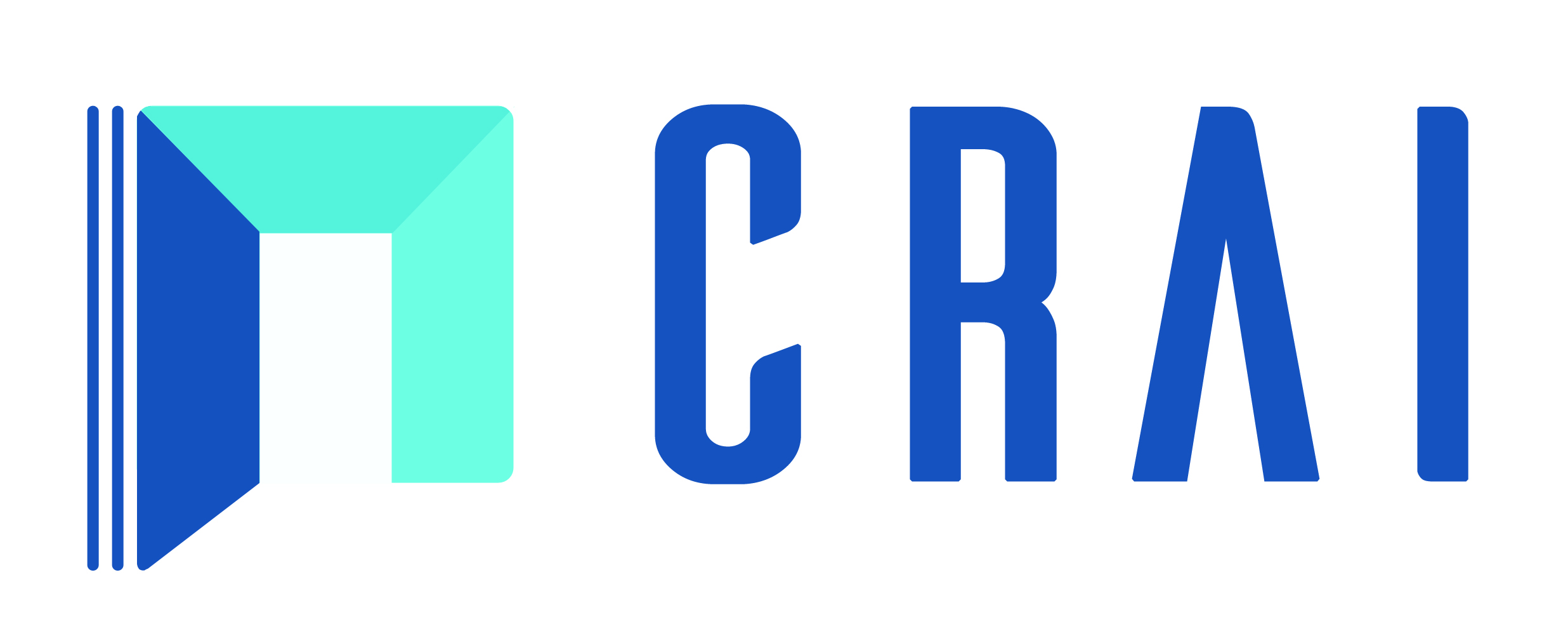 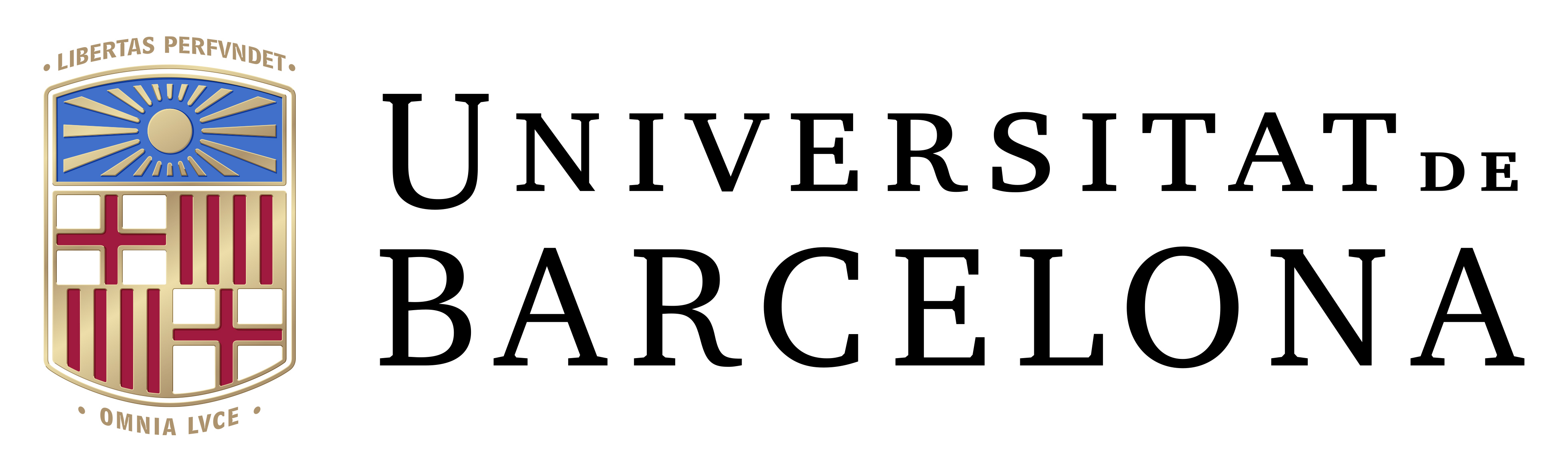 2012 OCLC requestsBefore and after UB Catalog emerge in OCLC WorldCat
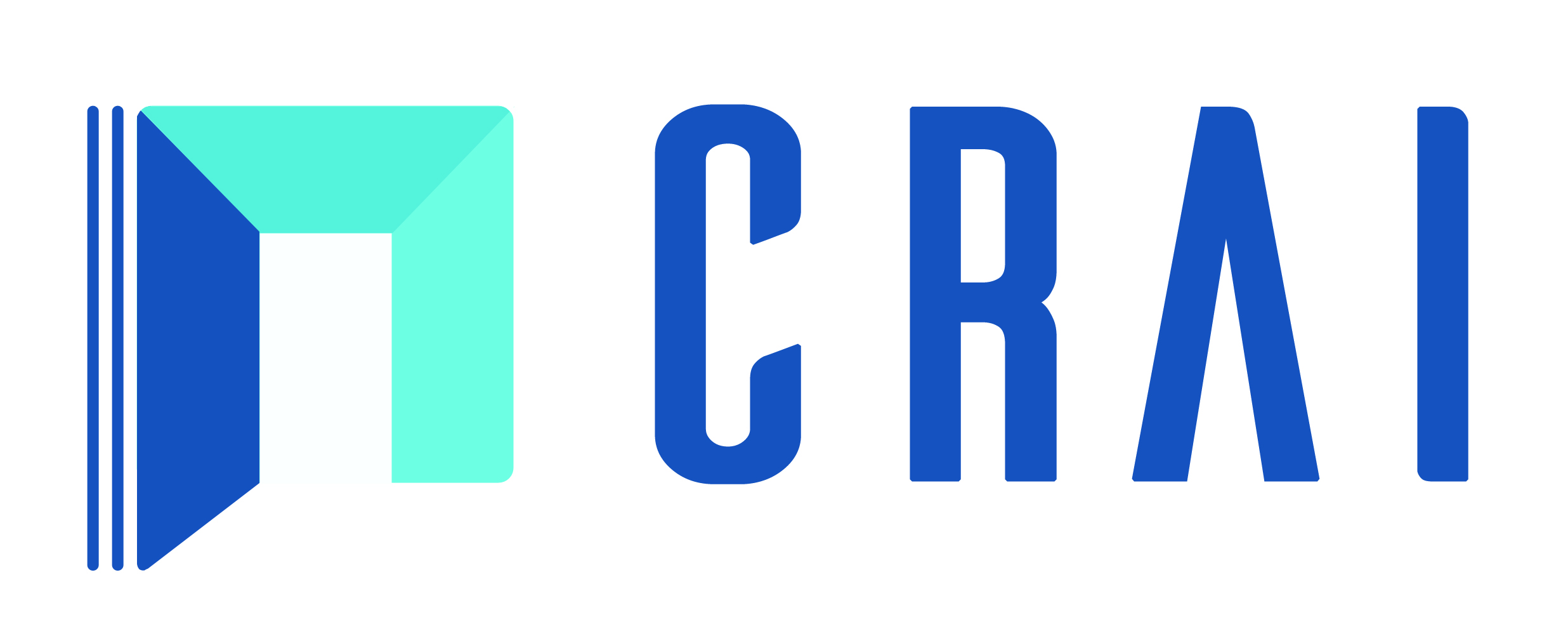 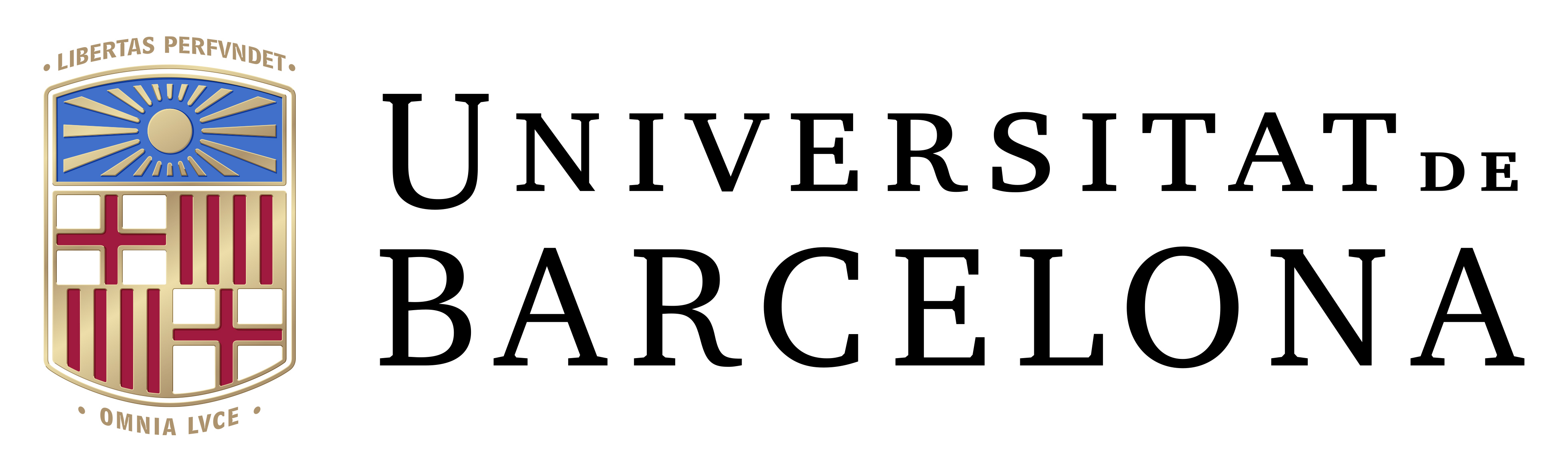 2012 OCLC requestsBefore and after UB Catalog emerge in OCLC WorldCat
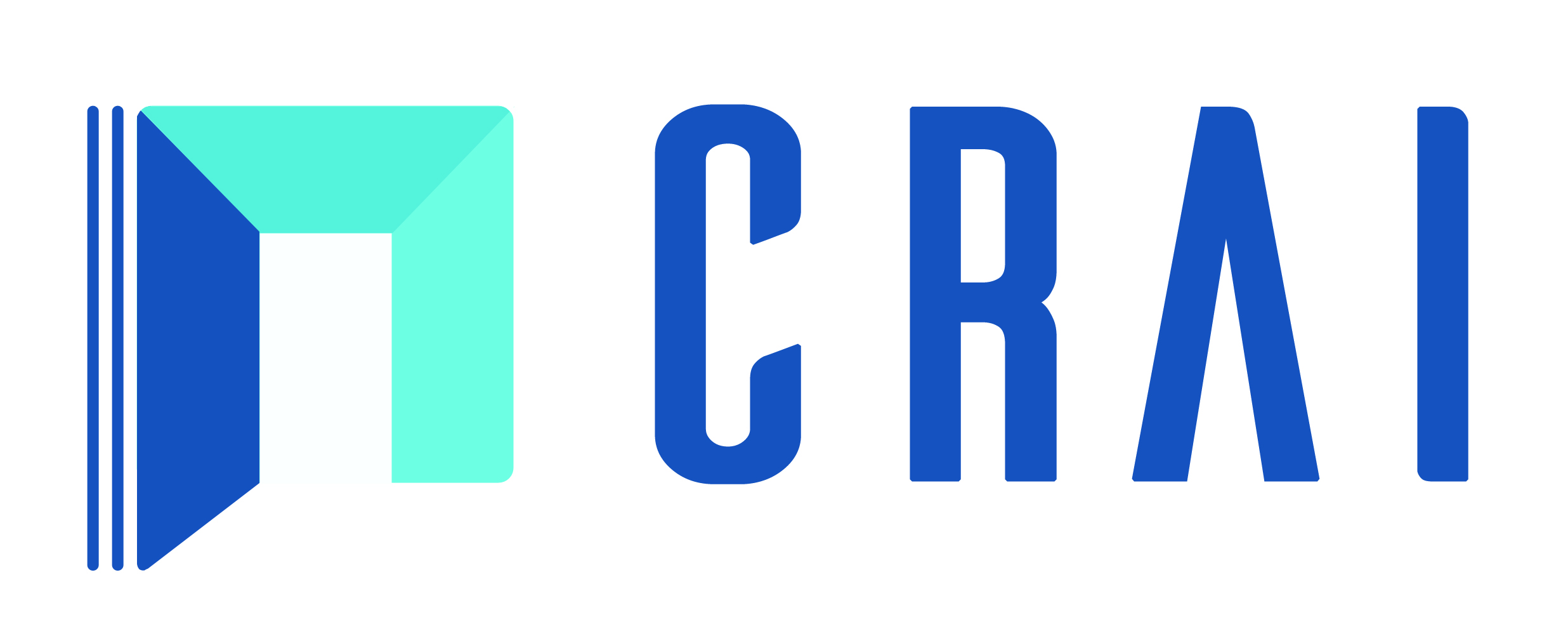 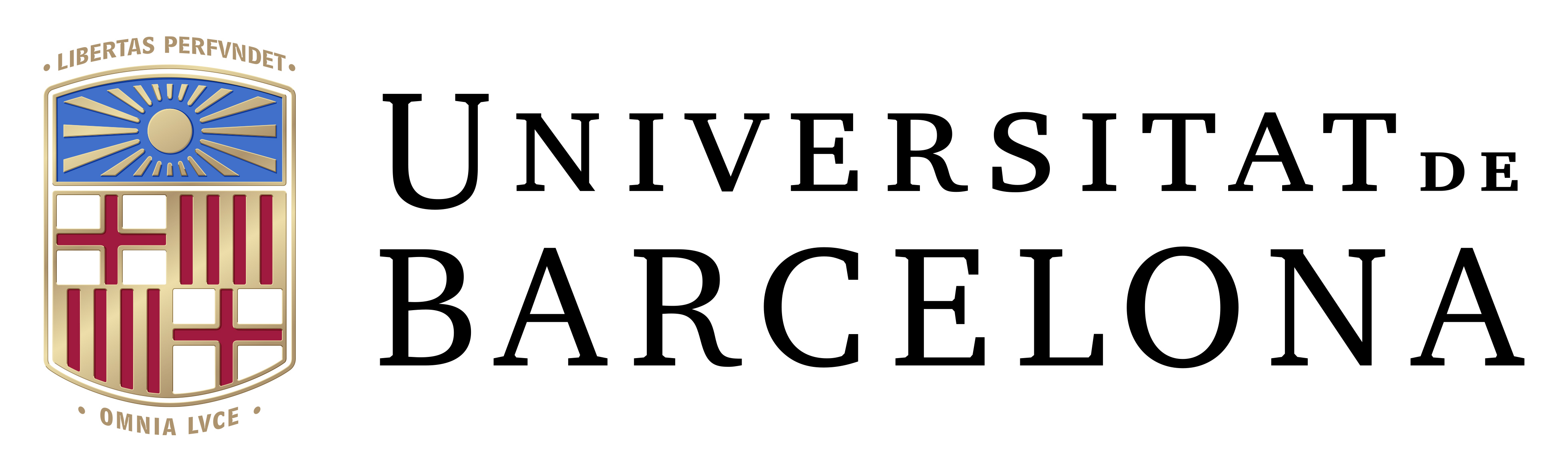 Benefits and Revenue streams
The benefits for UB CRAI
Increased visibility of the collections
More requests for ILL
Increase in revenue and services (such as Collection Manager)
Tremendous prestige of the University
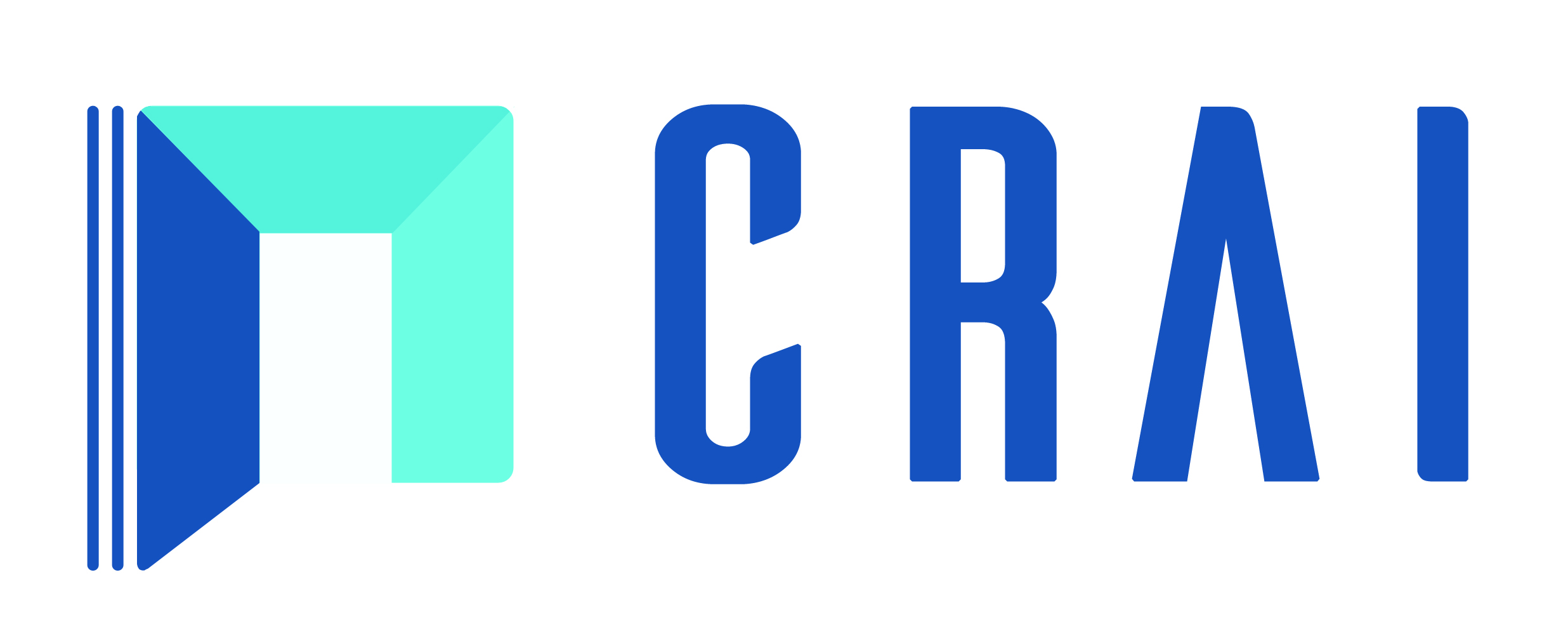 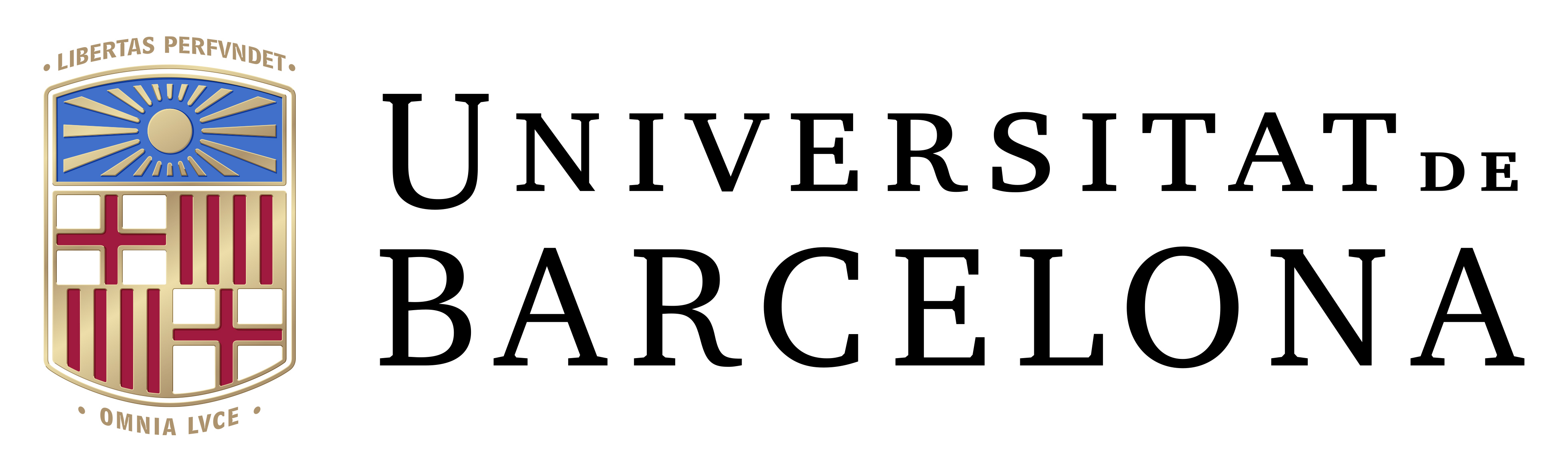 Thank you, and vote for me 
Adelaida Ferrer
Director CRAI
aferrer@ub.edu